Ouderavond VMBO 2:Keuzemogelijkheden VMBO 3Leerlingen nemen zo veel mogelijk plaats bij ouder(s)/verzorger(s)
Dinsdag 26 februari 2019
26-2-2019
1
Programma
Opening
Inrichting onderwijs bovenbouw
VMBO algemeen
Keuzevakken
Na het VMBO…
Loopbaan oriëntatie en vervolg
Praktische zaken

Presentatie Dienstverlening en Producten
Presentatie Technologie en Toepassing
26-2-2019
2
Opening
26-2-2019
3
Inrichting onderwijs
26-2-2019
4
Inrichting onderwijs bovenbouw
Inrichting bovenbouw gemengde en theoretische leerweg -> GTL 

Alle leerlingen volgen een beroepsgericht vak;
	- Dienstverlening & Producten -> affiniteit economie, cultuur, zorg en welzijn
	- Technologie & Toepassing; affiniteit met technologie

Waarom?
	- Leerlingen beter voorbereiden op vervolgopleiding -> bredere vaardigheden 	 	  aanleren.
	- Betekenisvoller onderwijs; vakken werken samen met beroepsgerichte vak 	 	  (opdrachten uit het bedrijfsleven).
	- Vooruitlopen op toekomstige ontwikkeling vanuit de overheid.
26-2-2019
5
Structuur bovenbouw
Klas 3: avo vakken + beroepsgericht vak


Klas 4: examen in 6 avo vakken + 1 beroepsgericht vak -> diploma TL + certificaat
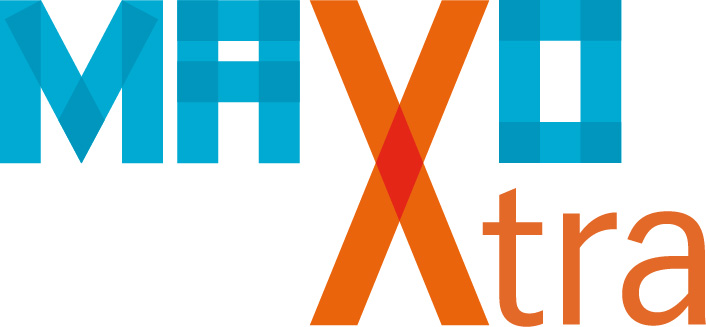 26-2-2019
6
VMBO algemeen
26-2-2019
7
VMBO-GTL binnen het Ubbo Emmius
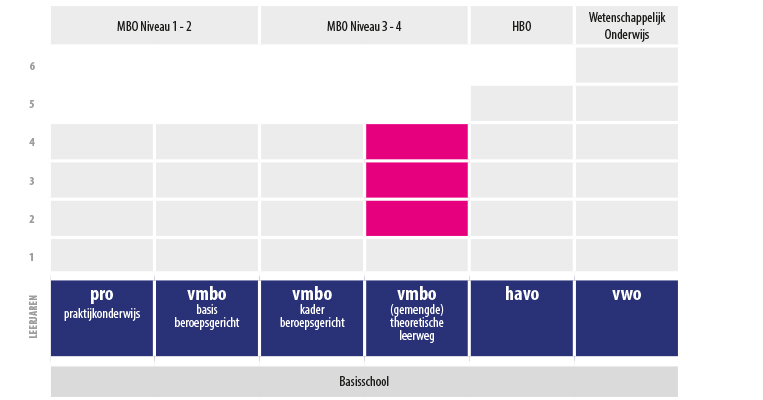 Engelandlaan
Engelandlaan
Engelandlaan
26-2-2019
8
Leerwegen GTL
Gemengde leerweg		GTL
Theoretische leerweg		Dienstverlening en producten
			Technologie en toepassing

Gemeenschappelijk deel:
Nederlands
Engels
CKV
Lichamelijke opvoeding
Maatschappijleer
Godsdienst/levensbeschouwing
Rekenen
26-2-2019
9
Keuzevakken
26-2-2019
10
Dienstverlening en producten
Praktijkgericht vak
Dienstverlening en Producten

Beroepsgericht keuzevak(1 uit 2)
EHBO
Ondernemen

Theorievakken
Biologie
Economie
Nask 2
Wiskunde
26-2-2019
11
Technologie en toepassing
Beroepsgericht vak:
Technologie en Toepassing

Theorievakken
Duits
Nask 1
Nask 2
Wiskunde
26-2-2019
12
Keuzevakken
Dienstverlening en Producten (1 uit 5)
Aardrijkskunde
Duits
Geschiedenis
Kunstvakken 2
Nask 1

Technologie en Toepassing(1 uit 3)
Biologie
Economie
Kunstvakken 2
26-2-2019
13
Overgang
Maximaal drie tekortpunten op de gehele lijst, maximaal één 5,0 in Nederlands, Engels of Wiskunde.



Zorgen overgang: deze of begin volgende week brief met uitnodiging voor een gesprek.
26-2-2019
14
Na het VMBO
26-2-2019
15
Na het VMBO: MBO
Niveau 1

Niveau 2

Niveau 3

Niveau 4
26-2-2019
16
Na het VMBO: Havo
Minstens een zeven op de examenvakken en maatschappijleer(afgeronde cijfers).

Bepaalde keuzes hebben invloed op de mogelijkheden als het gaat om het kiezen van een profiel op Havo:
CM: Duits
EM: wiskunde
NG: wiskunde en nask 2 + nask 1 als natuurkunde wordt gekozen
NT: wiskunde, nask 1 en nask 2
Na het examen volgt een inhaalmodule voor bepaalde vakken.
26-2-2019
17
Oriënteren
26-2-2019
18
Loopbaan oriëntatie keuzeproces klas 2, 3 en 4
Stagedag bij een bekende
Projecten D&P/T&T
Ouderavonden
Loopbaangesprekken
Vakkencarrousel 25 februari 2019
LOEKS
Beroepentest
Stage
Meeloopdagen
Open dagen
26-2-2019
19
Belangrijke aandachtspunten
Wie ben ik, wat kan ik?  kwaliteitenreflectie
Wat wil ik, wat drijft mij?  motievenreflectie
Welk soort werk past bij mij?  werkexploratie
Wat wil ik worden?  loopbaansturing
Wie kan mij daarbij helpen?  netwerken

Rekening houden met klas 4; vakken die niet zijn gevolgd in klas 3, kunnen in klas 4 ook niet worden gevolgd.
Rekening houden met periode na het VMBO.
26-2-2019
20
Praktische zaken
26-2-2019
21
Keuzeformulier
Overzicht schooljaar 3 en 4
Linker- of rechterkolom volgen, afhankelijk van de keuze D&P of T&T

Uiterlijk 29 maart 2019 inleveren(voorlopige keuze)
Vanaf 1 mei 2019 wordt de keuze definitief
26-2-2019
22
Vervolg
Vanavond voorlichting dienstverlening en producten/technologie en toepassing
Decaan gaat langs de klassen ter verduidelijking

Uiterlijk 29 maart 2019 inleveren (voorlopig) keuzeformulier
Vanaf 1 mei 2019 definitief

Contact: asieders@ubboemmius.nl
26-2-2019
23
Logistiek
Eerste ronde 19:30u – 19:50u
Klas E2A			voorlichting T&T, lokaal 15
Klas E2B			voorlichting D&P, lokaal 16

Tweede ronde 19:50u – 20:10u
Klas E2A			voorlichting D&P, lokaal 16
Klas E2B			voorlichting T&T, lokaal 15
26-2-2019
24
Logistiek
Eerste ronde 20:15u – 20:35u
Klas E2C			voorlichting T&T, lokaal 15
Klas E2D			voorlichting D&P, lokaal 16

Tweede ronde 20:35u – 20:55u
Klas E2C			voorlichting D&P, lokaal 16
Klas E2D			voorlichting T&T, lokaal 15
26-2-2019
25